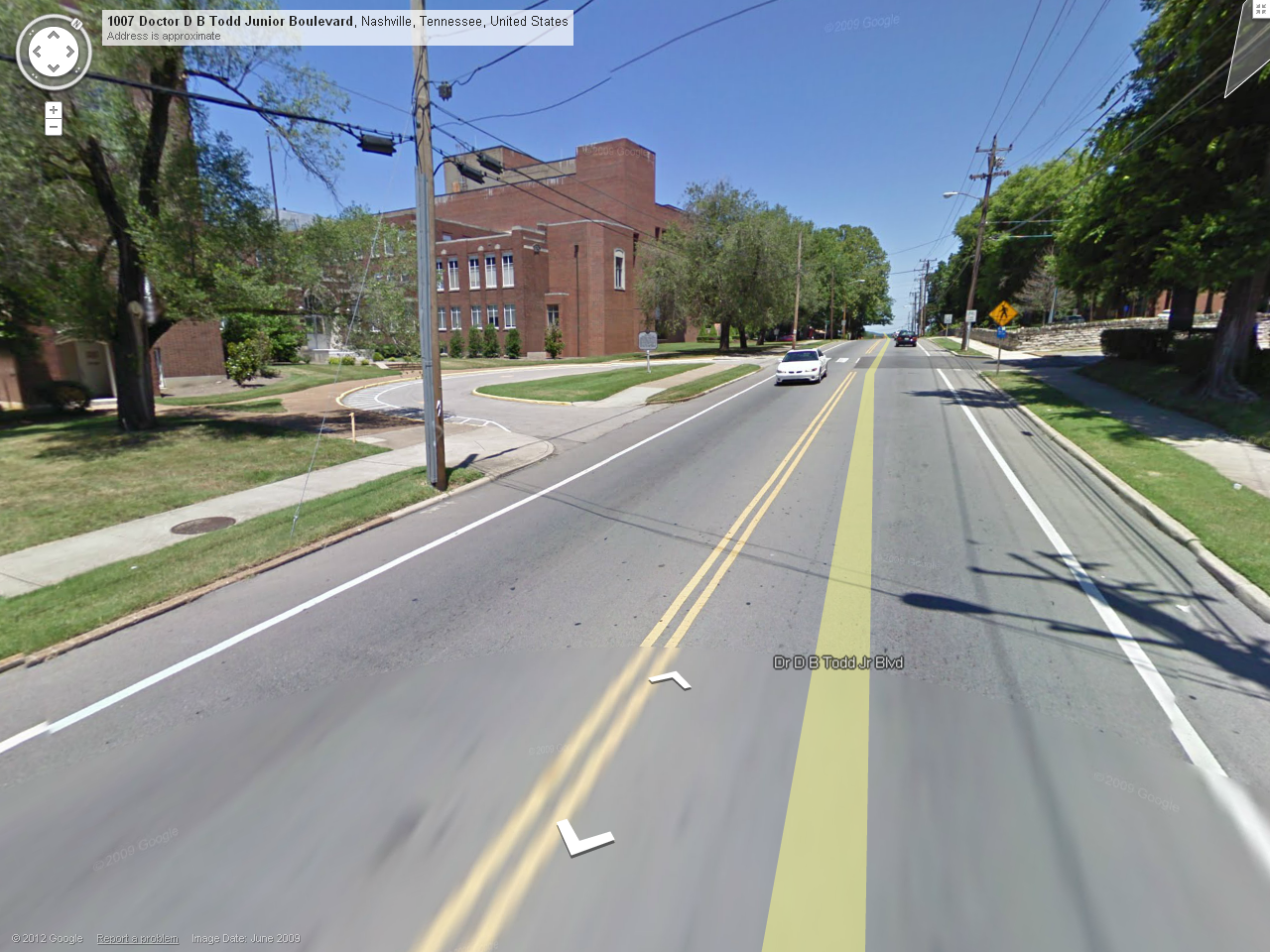 Approximate location of murder victim Gene Brodie
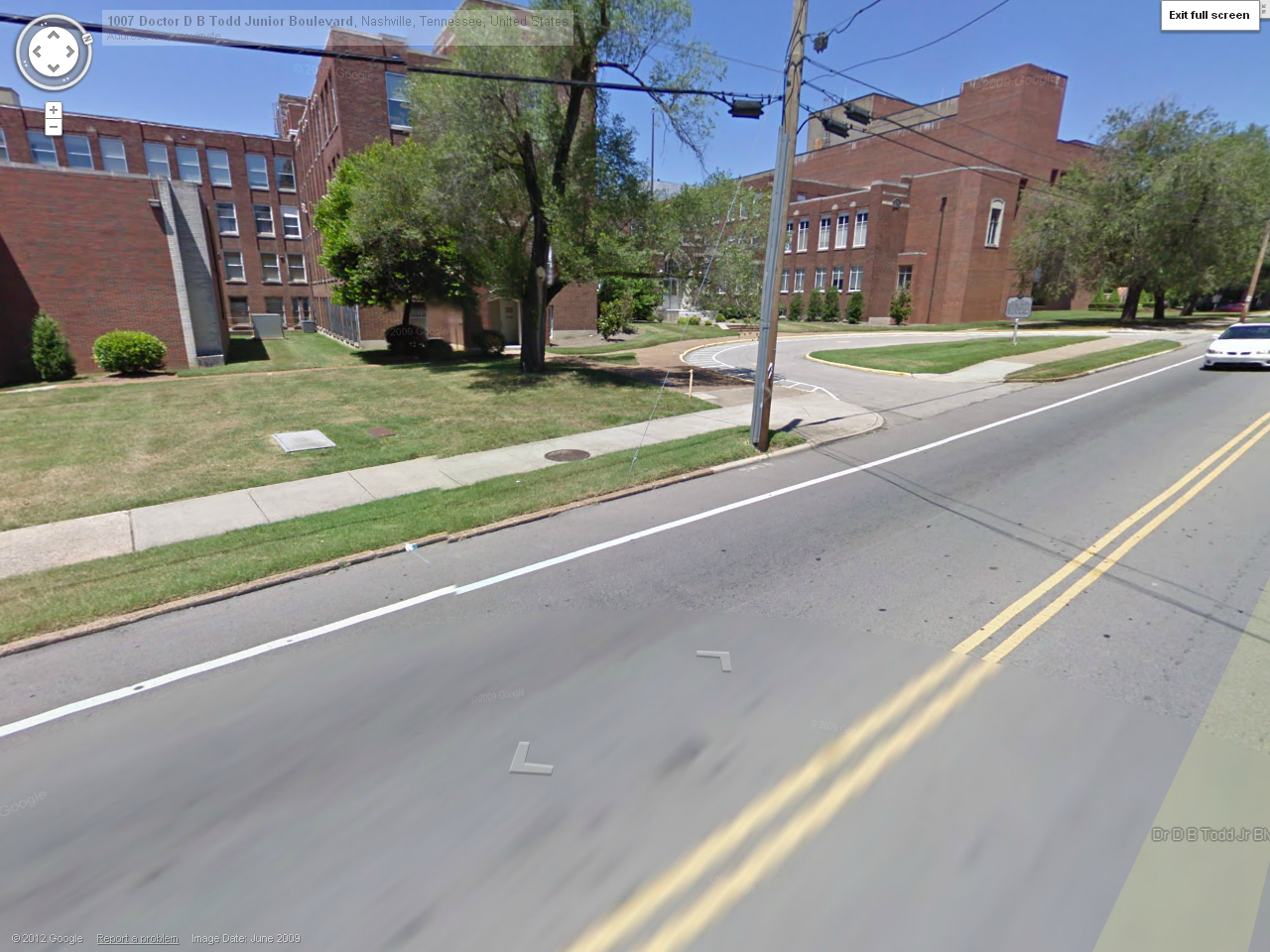 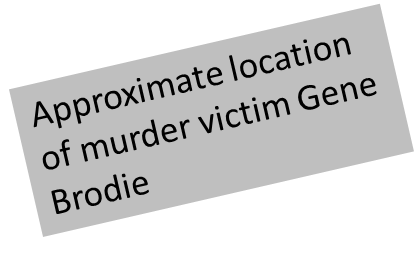 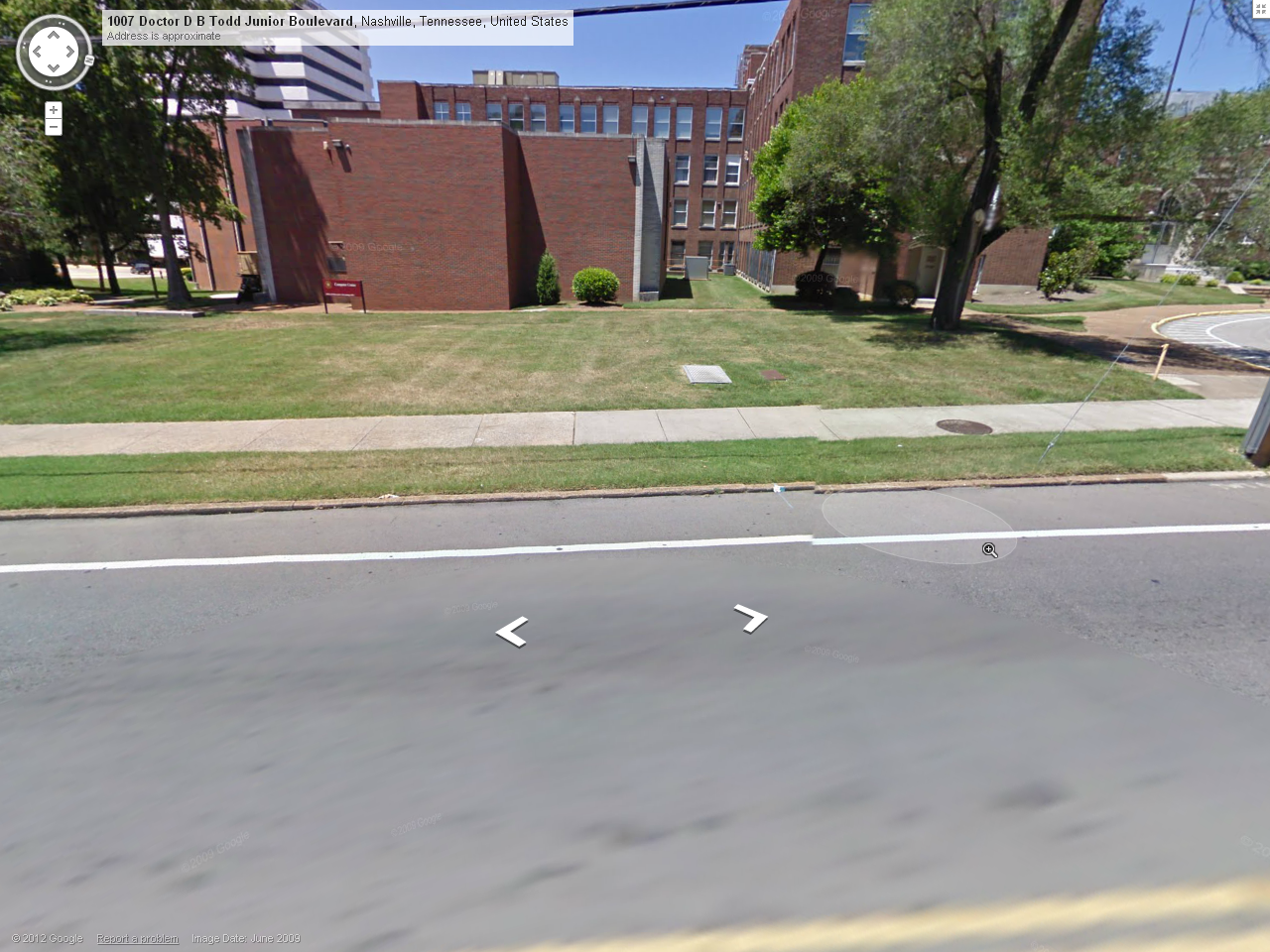 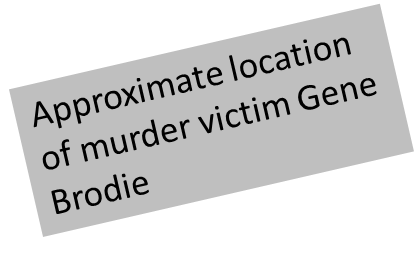 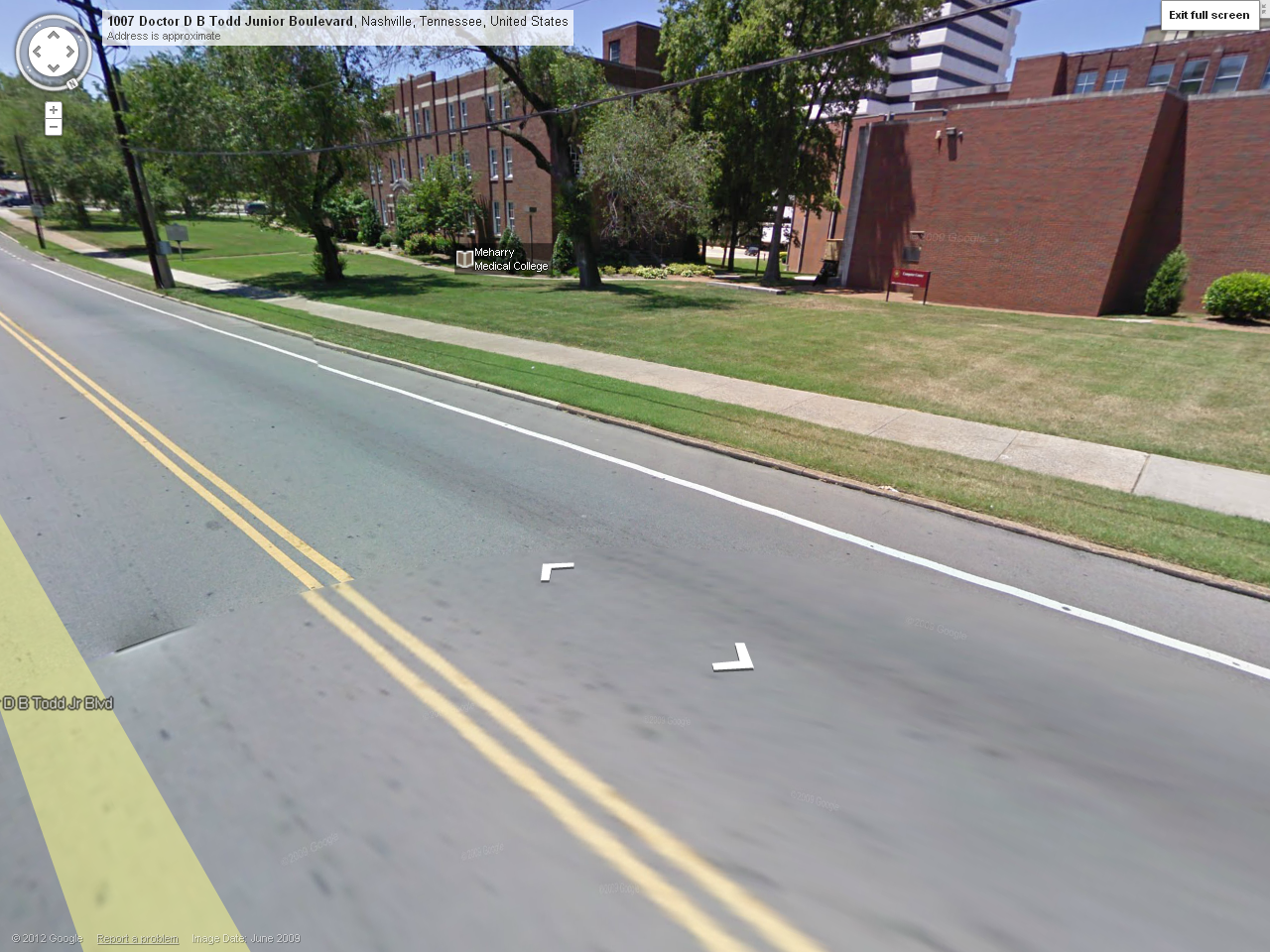 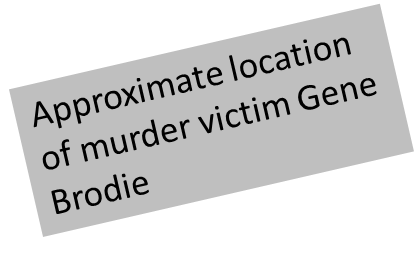 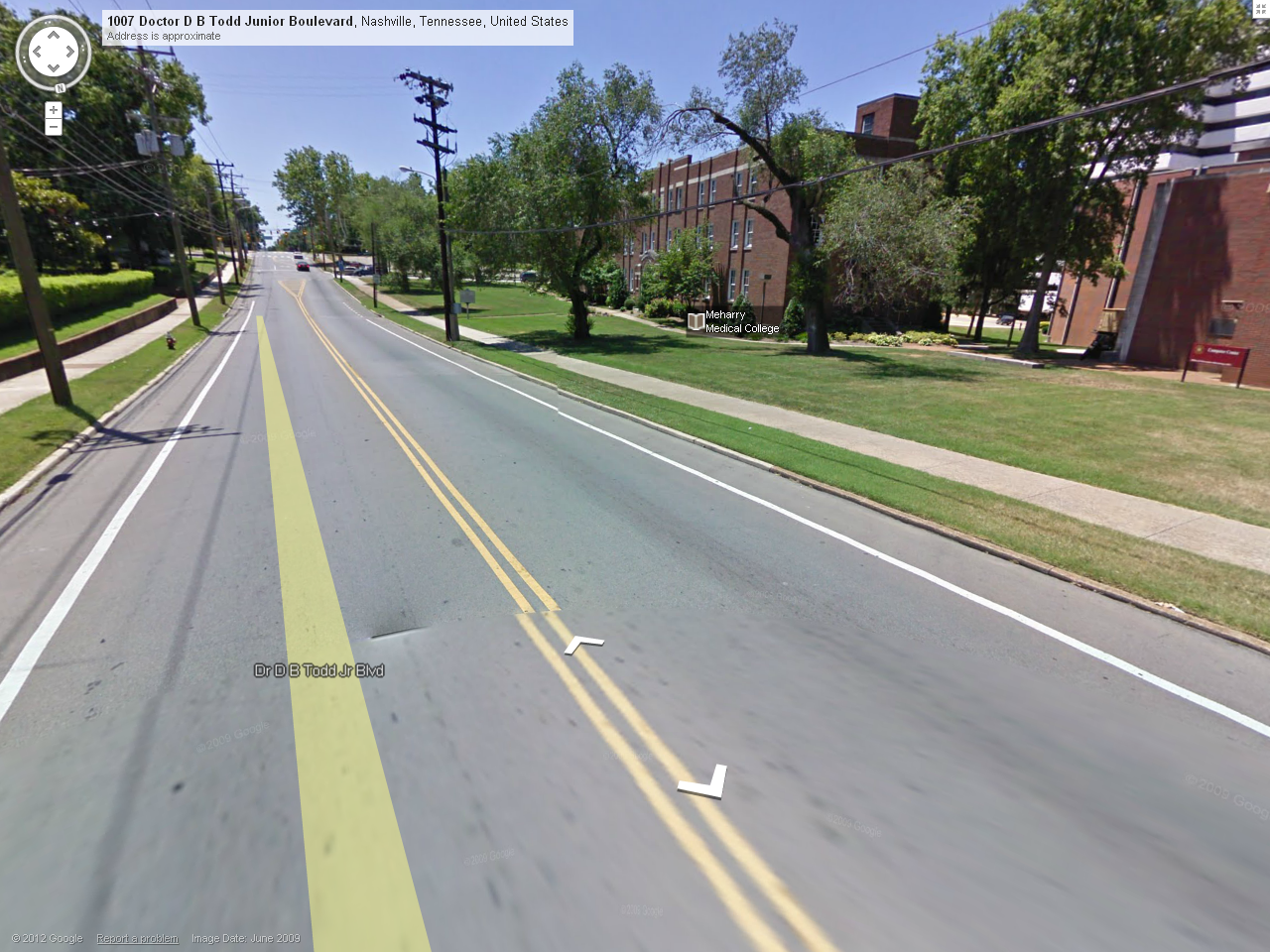 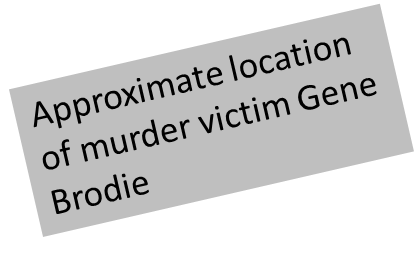 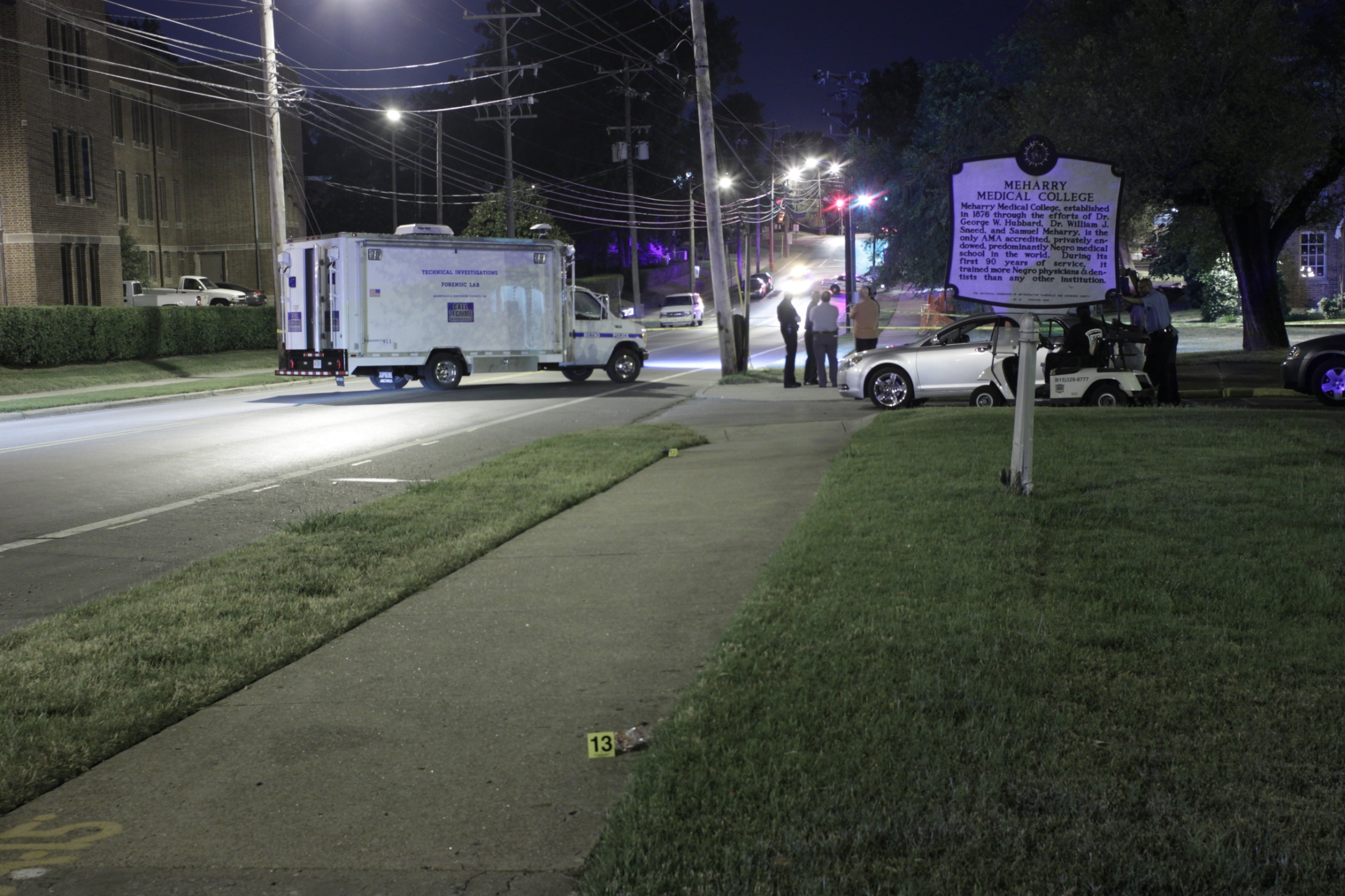 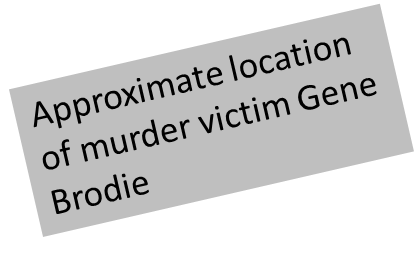